THỰC ĐƠN TUẦN 1 THÁNG 11
TỪ: 2/11/2020 ĐẾN 6/11/2020
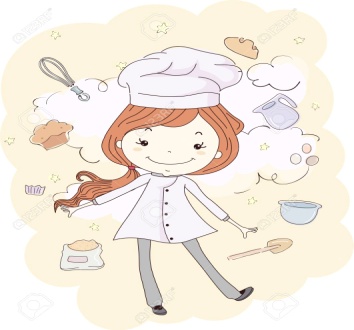 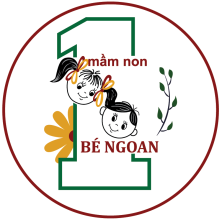